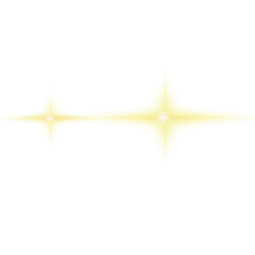 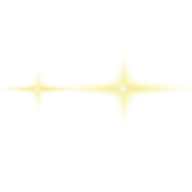 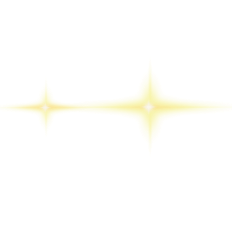 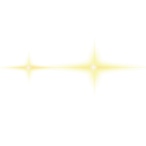 中
国
银行流水、回单下载及导入
作品信息 App Information
参赛作品 entries：
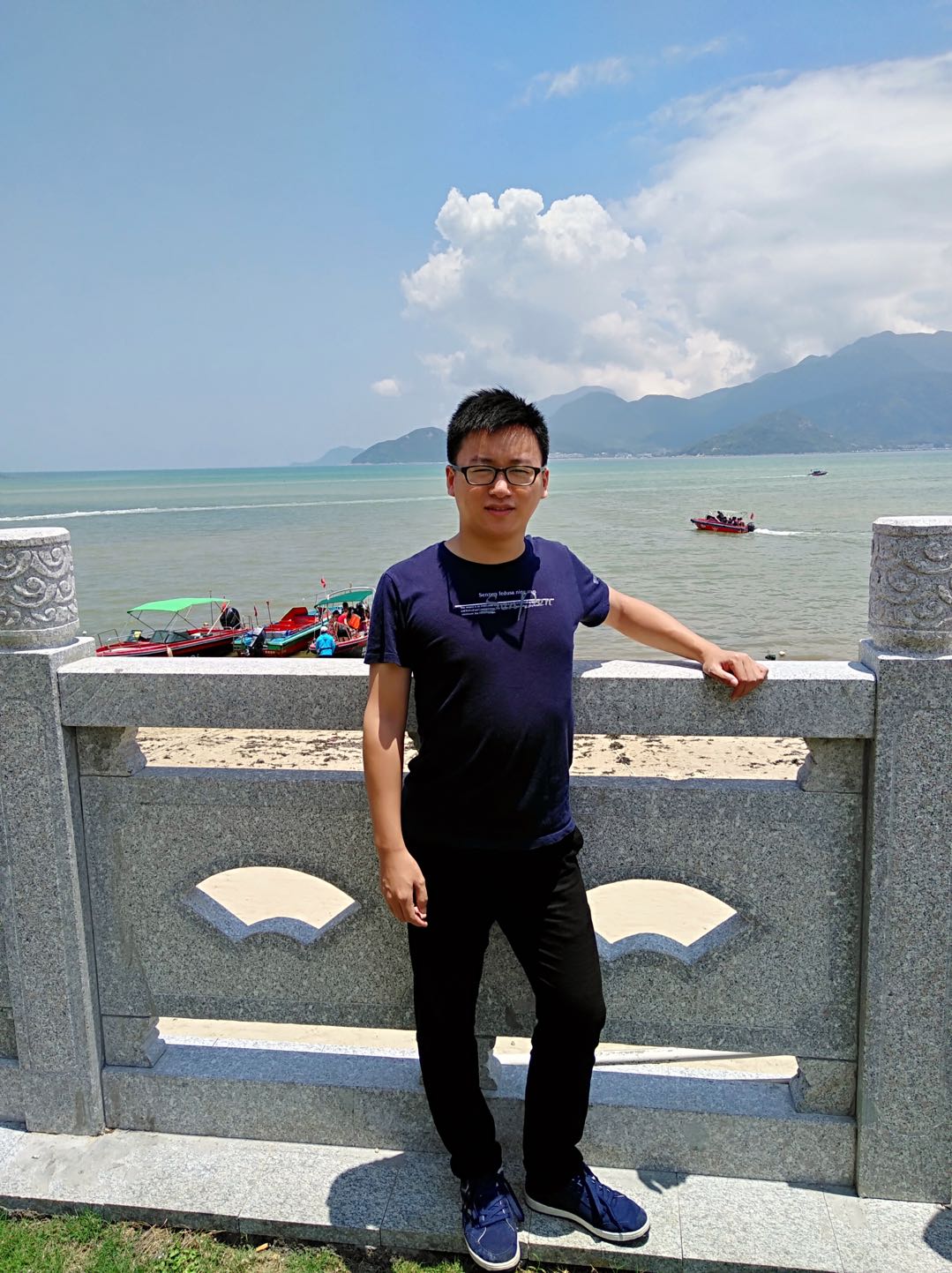 队伍名称 Team Name：Intelligent-RPA
队伍成员 Team Member：明杰
所在单位 Enterprise : 领益科技（深圳）有限公司
作品应用场景 ：财务资金管理
作品应用项目：银行流水、回单下载及导入
一、背景介绍&业务痛点
进入网银系统
模板转换
背景介绍：
需要先将各银行的模板转换成企业的通用模板
出纳员先在电脑中插入Ukey，登录银行网银系统
集团出于财务管控的要求，集团财务部门会收集各分子公司Ukey至总部统一管理，这就造成了有较多银行Ukey的情况出现。出纳员需要每天登陆到不同的银行系统中，获取历史发生的银行流水进行对账，同时需要下载并保存回单信息。
业务痛点：
财务人员目前的做法是，不断切换Ukey并且登录不同的网银系统进行业务操作，业务操作较为繁琐，耗时较久，业务处理效率不高，并且达不到财务资金管理的及时性要求。
抓取数据
进入企业网页
查询前一天的历史流水，下载的流水Excel和回单
进入企业资金管理页面，将转换后的通用模板导入系统
二、可行性分析
重复性高
每天都需要所有的银行的流水进行下载，同一家银行的下载流程相同。进行模板转换后统一上载。
痛点
效率低
数据量大
一共涉及到30多家银行的下载，而且一家银行中分不同的账号。大约涉及到700多个账号的下载过程。
人工每次都需要仔细核对卡号金额等,同时还要区分30多个企业U盾,记住60多组密码,易混淆,复制易出错
三、流程难点分析
Ukey管理问题:该过程设计到30多家银行，每一家银行至少有一个Ukey。部分银行需要定期断电重连，该过程如何实现无人化管理？
数据的幂等性:操作的账号数据量大，如何保证数据的幂等性，避免出现重复下载和漏下载的问题。
银行流水原件管理问题：针对30多家银行700多个账号每日近4000+个附件的管理问题。用户希望后期能方便快捷的找到附件信息。
模板转变:公司内部系统上传需要使用标准Excel模板，对于不同银行不同的模板的转化如何进行管理，如果银行模板发送调整如何达到及时调整。
流水和回单的关联问题:如何将导入公司系统的每一笔流水能准确的对应每一个回单附件。
大交易账户效率问题:针对大交易量账户的流水和回单（实际中700个账号并非的交易量并非平均分配的，例如单部分账号单日下载超过3000+笔交易时，按照正常的RPA下载已经无法满足需求）。
四、问题及解决方案（一）
四、问题及解决方案（二）
五、流程说明
1
U-key集中通过USB集中管理
机器人启动相应网银Ukey
2
登录网上银行并选择下载账户
3
下载银行流水Excel文件至共享盘
4
转换流水文件为标准格式后导入系统
5
下载所有银行回单至共享盘
6
OCR识别回单信息并录入至系统中
7
将流水和对应的回单信息进行关联
8
六、执行流程图
RPA管理平台（虚拟桌面）
RPA专用共享盘
公司内网
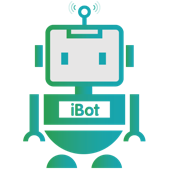 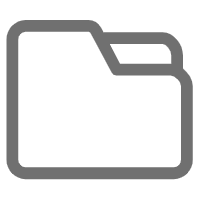 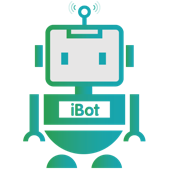 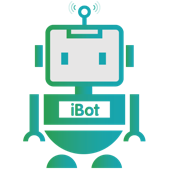 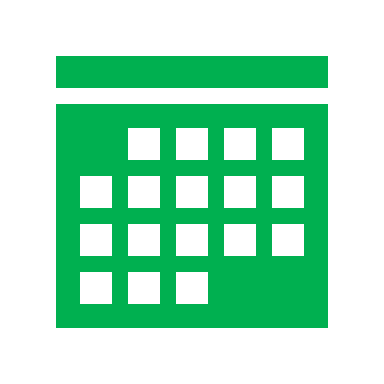 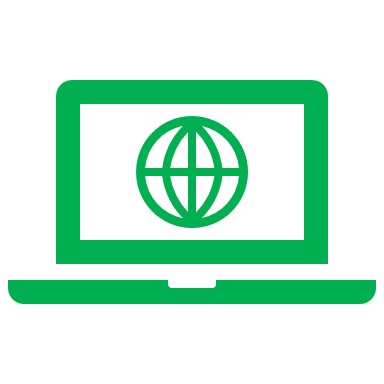 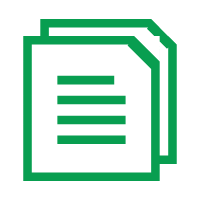 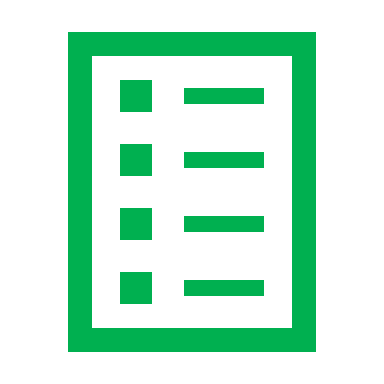 4.归并至共享盘
3.下载银行流水和回单附件
2.根据昨日流水和回单是否已下载，已下载不在下载
1.读取银行A的信息、连接A银行的Ukey
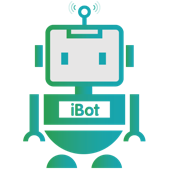 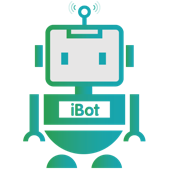 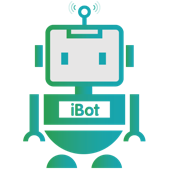 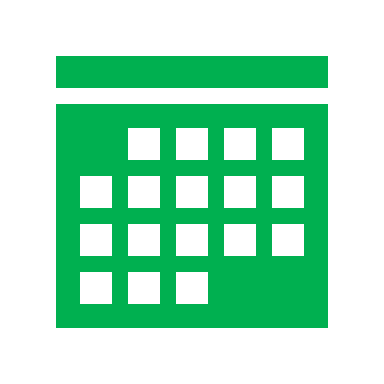 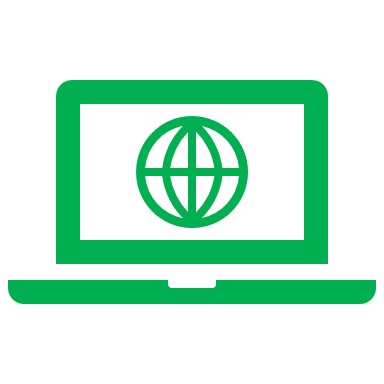 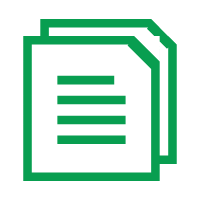 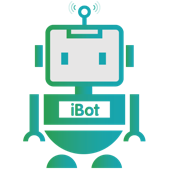 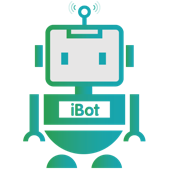 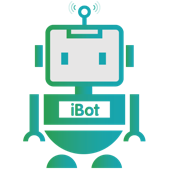 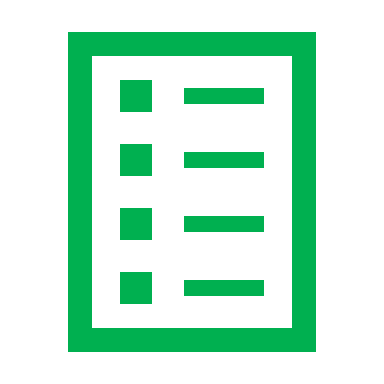 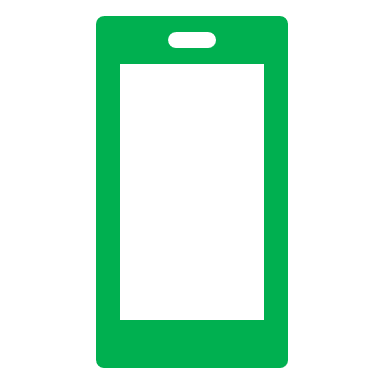 下载银行流水和回单附件
根据昨日流水和回单是否已下载，已下载不在下载
读取银行B的信息，连接B银行的Ukey
5.模板转换
7.上传A银行流水
和回单
6.登录企业系统
...              ...             ...
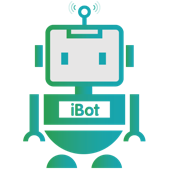 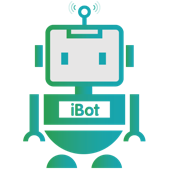 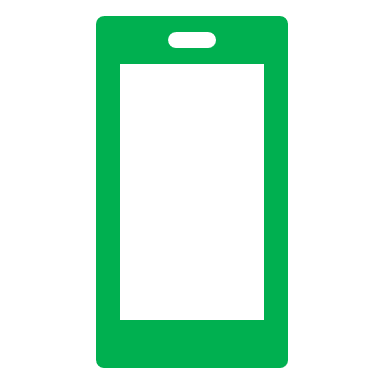 上传B银行流水
和回单
外接设备
登录企业系统
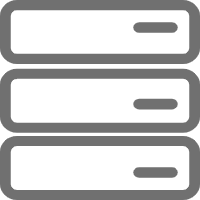 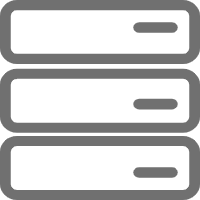 ...                    ...
UkeyHUB Server
七、方案价值与收益
截止2020年5月，RPA已经下载网银流水及回单附件共70万+，约折合全职人力成本9个人日。
成本
效率
平均一个账号下载时效比人工节省一倍，而且RPA流程可实现再每日9点上班前完成全部银行上载。
收益
RPA对不同银行的账号和密码实现统一管理，保障Ukey的安全性，且RPA输入密码的准确率可达100%。避免人工输入错误。
安全
无人化
整个流程可实现统一规范化处理，已实现100%化无人化管理。
八、声明
1.所有使用的Ukey均为银行柜台办理的正常Ukey,未对任何Ukey做硬件和软件上的改造。不会对Ukey中的证书已经任何破坏。
2.在访问银行网银系统中，均为RPA模拟人工操作下载流水和回单信息，流程均通过浏览器完成，信息均为银行公开、授权信息，无单独调用银行接口的情况，无恶意攻击银行网银页面行为，无获取网银页面以外信息行为。
3.下载的流水和回单附件信息一般用于银企对账过程，非财务相关人员不予授权获取。